Structurele effecten
Intaketafel en Omgevingstafel
Inhoud
Onder de Omgevingswet worden complexe initiatieven in 8 in plaats van 26 weken afgehandeld. Ook wordt de gemeente het loket en verantwoordelijk voor de integrale afhandeling samen met de ketenpartners. Vanuit de “Ja, mits”-gedachte. Om deze doelen te realiseren, adviseert VNG voordat de aanvraag wordt ingediend de Intaketafel en de Omgevingstafel in te richten.In deze presentatie belichten we de maatschappelijke en financiële effecten van de Intaketafel en de Omgevingstafel. De input is gebaseerd op ervaringen van acht gemeenten die al enige tijd hiermee werken en op het observeren van 25 Intaketafels en 25 Omgevingstafels in diverse regio’s. Conclusie: de Intaketafel en Omgevingstafel hebben veel positieve maatschappelijke en financiële effecten.
Wat is de Intaketafel?
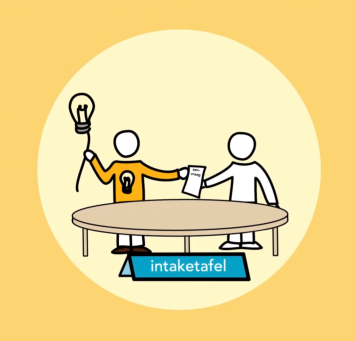 Alle ruimtelijke en maatschappelijk initiatieven worden wekelijks aan de intaketafel besproken en beoordeeld. 
Het hoofddoel is te bepalen of het initiatief wenselijk is. Dat wil zeggen: past het initiatief bij de omgevingsvisie van de gemeente en de ketenpartners en is het kansrijk om verder te ontwikkelen? Zo weet de initiatiefnemer vroeg of diens plan wenselijk is. En gaan we als overheid alleen aan de slag met wenselijke initiatieven.
Wat is de Omgevingstafel?
Ruimtelijke en maatschappelijke complexe initiatieven die wenselijk zijn worden aan de Omgevingstafel besproken. Alle betrokkenen adviseurs, initiatiefnemer en vertegenwoordiging van belanghebbenden – zitten tegelijkertijd om tafel. Ieders inbreng wordt gehoord en meegewogen. Het doel is samen het initiatief mogelijk te maken binnen de kaders. Er wordt gewerkt vanuit “Ja, mits”, en van toetsen naar adviseren.
De Omgevingstafel bespaart iedereen tijd en geeft meer transparantie. Het resultaat is een definitief ontwerp van het initiatief, een advies van alle betrokkenen aan tafel en een concept vergunningEr zijn nieuwe rollen aanwezig, namelijk de gespreksleider, de beslisser, de observant en de geodata-analist.
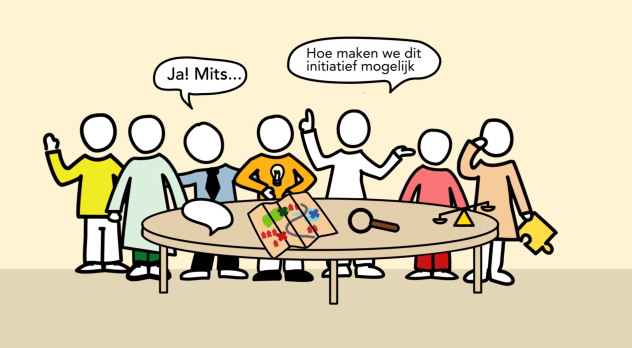 Intaketafel en Omgevingstafel vinden plaats voor de aanvraag
Intaketafel
Bespreking van het initiatief op de Intaketafel. Is het initiatief wenselijk?
Omgevingstafel
Is een initiatief wenselijk: initiatiefnemer, belanghebbenden en alle betrokken overheidspartijen komen bij elkaar aan de Omgevingstafel.
Aanvraag
Initiatiefnemer dient aanvraag in conform is besproken aan de Omgevingstafel: de vergunning wordt eenvoudig in acht weken verleend.
Wat is het model structurele effecten en hoe kan een gemeente hier zelf mee werken?
De werkwijze structurele effecten is een denkkader / werkwijze voor het beredeneren van de structurele effecten van de stelselwijzigingDe Werkwijze structurele effecten Omgevingswet gaat uit van oorzaak-gevolgdiagrammen. Elke keuze die gemaakt wordt bij de invoering van de Omgevingswet is dan een ‘oorzaak’ die leidt tot één of meer gevolgen. Gevolgen leiden vervolgens weer tot effecten – in de gemeentelijke organisatie of daarbuiten.
Wat is het model structurele effecten en hoe kan een gemeente hier zelf mee werken?
Aan de hand van een interactieve discussie worden verwachte en waargenomen effecten besproken en gedefinieerd. Door hier met de oorzaak-gevolg modelplaat structuur in aan te brengen worden de verwachtingen en ervaringen van de groep betreffende het voorliggende Omgevingswet onderwerp inzichtelijk gemaakt. 

Wil je meer informatie of hiermee aan de slag als gemeente? Kijk dan op onze webpagina
De effecten van de Intaketafel
Effecten van wekelijks overleg aan de Intaketafel
Meer 
integrale afstemming
Er is integrale strategische afstemming aan de Intaketafel: er zijn adviseurs vanuit Planologie, Stedenbouw, Sociaal Domein, en eventueel Economie, Milieu.
Eerdere afstemming ketensamenwerking
De ketenpartners zijn veel eerder betrokken en kunnen aangeven of een initiatief niet wenselijk is vanuit hun beleid
Heldere structuur in afweging & wenselijkheid
Door een overzichtelijke vragenlijst aan de Intaketafel wordt een initiatief gestructureerd besproken en afgewogen op het beleid en de opgaven
Snel duidelijkheid wenselijkheid
Voor een initiatiefnemer is heel snel duidelijk of diens initiatief kansrijk is om verder door te ontwikkelen en er dus geld en tijd in te steken
Minder inzet op niet wenselijke initiatieven
Voor de initiatiefnemer en voor de overheid wordt er minder tijd en geld besteed aan initiatieven die niet wenselijk of onmogelijk zijn
Geen intensieve toets op haalbaarheid
Door te toetsen op wenselijkheid is een uitgebreide haalbaarheidstoets niet nodig. Als een initiatief wenselijk is, wordt geprobeerd het initiatief mogelijk te maken
Effecten wekelijks overleg aan de Intaketafel
Inzet teamleden
Wekelijkse bijeenkomst betekent de inzet van teamleden. Dit kost extra capaciteit.
Afstemming met bestuur
De uitkomsten uit de Intaketafel worden teruggekoppeld en afgestemd met het Bestuur. Dit kost extra capaciteit.
Voordeel van interne afstemming met het Bestuur is dat de gemeente als geheel met dezelfde uniforme en integraal afgewogen boodschap naar buiten treedt.
Heldere en eenduidige  boodschap naar buiten
Van “Nee, tenzij”
naar “Ja, mits”
Aan de Intaketafel wordt de “Ja, mits” geformuleerd. De “Ja” kent argumenten gebaseerd op het beleid; de mitsen zijn de kaders waaraan moet worden voldaan
Door vroeg initiatieven te beoordelen op bestuurlijke wenselijkheid is het mogelijk meer te sturen op het behalen van bestuurlijke doelen zoals duurzaamheid.
Meer initiatieven passend bij bestuurlijke doelen
Alle ruimtelijke en maatschappelijk initiatieven komen op de Intaketafel. Ze komen binnen vanuit het Ruimtelijk Domein, bij EZ, het Sociaal Domein of de wethouder
Centrale ingang
Geen zwervende initiatieven
Alle initiatieven op de Intaketafel geeft overzicht en er kan worden gestuurd op afhandeling. Initiatieven blijven niet te lang liggen bij afdelingen en medewerkers
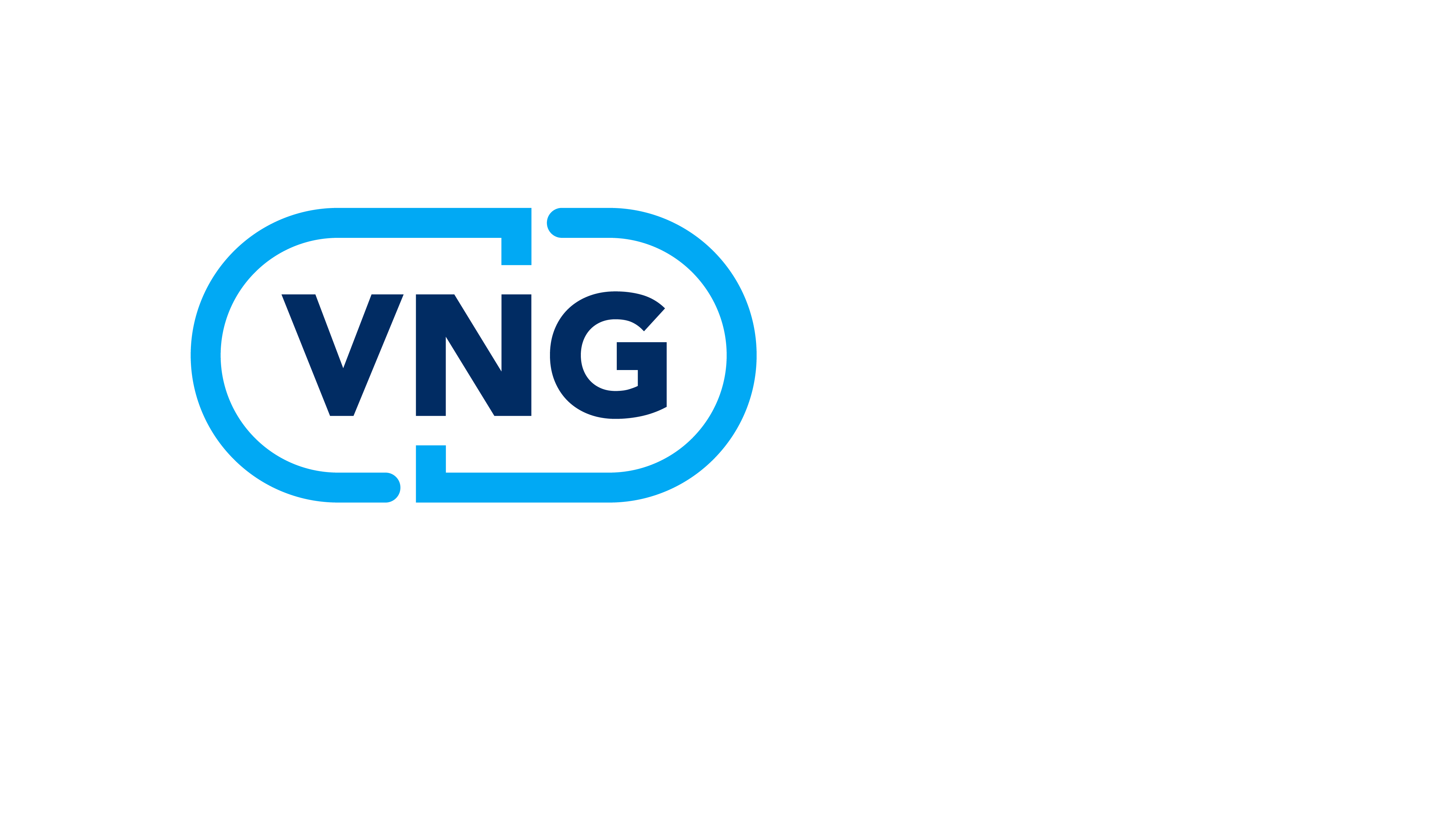 gevolgen en effecten
resultaat
organisatie
capaciteit: IT
Inzet teamleden
capaciteit: plan
financieel intern
capaciteit: vergunning
Afstemming met bestuur
Heldere boodschap naar buiten
capaciteit: handhaving
leges
Wekelijks overleg
Meer 
integrale afstemming
capaciteit: overig
Out-of-pocket kosten
Intaketafel
Eerdere afstemming ketensamenwerking
opbrengsten
kwalitatief intern
positief
positief
positief
positief
Heldere structuur in de afweging en wenselijkheid
proceskwaliteit
negatief
negatief
negatief
negatief
maatschappelijk
Minder inzet op niet wenselijke initiatieven
Snel duidelijkheid wenselijkheid
Geen intensieve toets op haalbaarheid
financieel extern
capaciteit en kosten initiatiefnemer
Van “nee tenzij” naar “ja, mits”
Meer initiatieven mogelijk die passen bij bestuurlijke doelen
Kwaliteit van de leefomgeving
kwalitatief extern
Tevredenheid initiatiefnemer
Geen zwervende initiatieven door organisatie
Centrale ingang
Tevredenheid betrokkenen
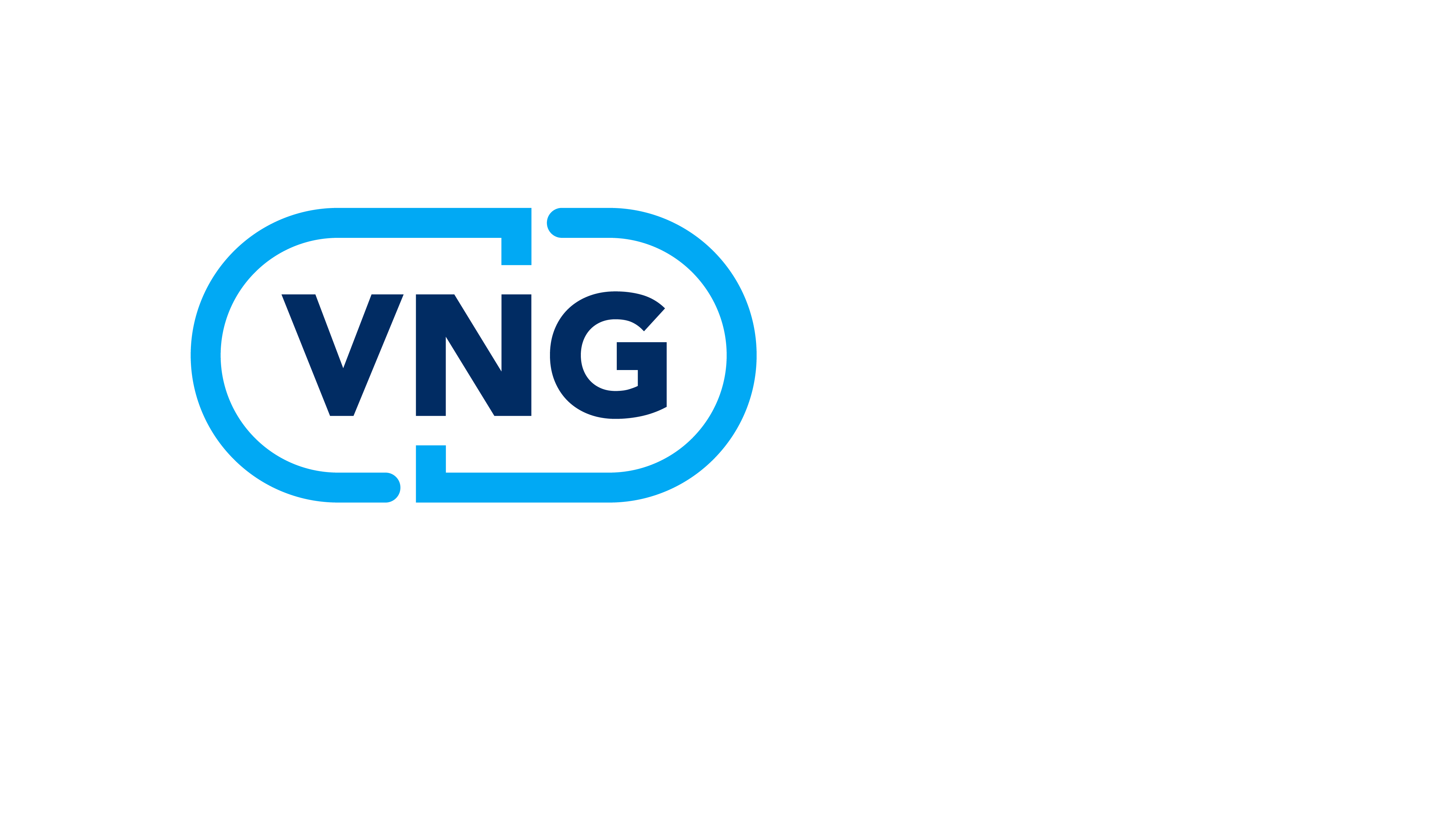 gevolgen en effecten
resultaat
organisatie
capaciteit: IT
Inzet teamleden
capaciteit: plan
financieel intern
capaciteit: vergunning
Afstemming met bestuur
Heldere boodschap naar buiten
capaciteit: handhaving
leges
Wekelijks overleg
Meer 
integrale afstemming
capaciteit: overig
Out-of-pocket kosten
Intaketafel
Eerdere afstemming ketensamenwerking
opbrengsten
kwalitatief intern
positief
positief
positief
positief
Heldere structuur in de afweging en wenselijkheid
proceskwaliteit
negatief
negatief
negatief
negatief
maatschappelijk
Minder inzet op niet wenselijke initiatieven
Snel duidelijkheid wenselijkheid
Geen intensieve toets op haalbaarheid
financieel extern
capaciteit en kosten initiatiefnemer
Van “nee tenzij” naar “ja, mits”
Meer initiatieven mogelijk die passen bij bestuurlijke doelen
Kwaliteit van de leefomgeving
kwalitatief extern
Tevredenheid initiatiefnemer
Geen zwervende initiatieven door organisatie
Centrale ingang
Tevredenheid betrokkenen
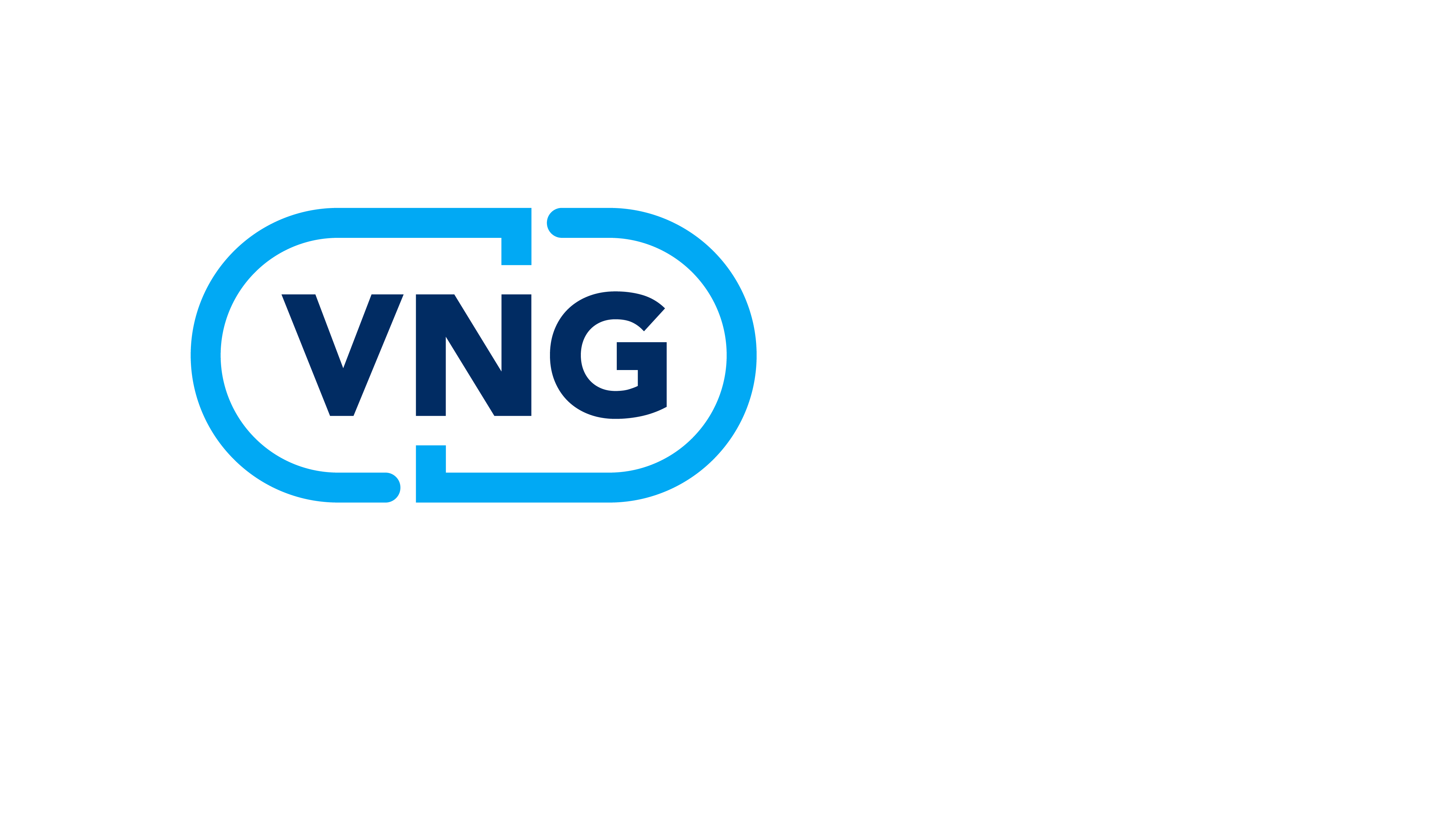 gevolgen en effecten
resultaat
organisatie
capaciteit: IT
Inzet teamleden
capaciteit: plan
financieel intern
capaciteit: vergunning
Afstemming met bestuur
Heldere boodschap naar buiten
capaciteit: handhaving
leges
Wekelijks overleg
Meer 
integrale afstemming
capaciteit: overig
Out-of-pocket kosten
Intaketafel
Eerdere afstemming ketensamenwerking
opbrengsten
kwalitatief intern
positief
positief
positief
positief
Heldere structuur in de afweging en wenselijkheid
proceskwaliteit
negatief
negatief
negatief
negatief
maatschappelijk
Minder inzet op niet wenselijke initiatieven
Snel duidelijkheid wenselijkheid
Geen intensieve toets op haalbaarheid
financieel extern
capaciteit en kosten initiatiefnemer
Van “nee tenzij” naar “ja, mits”
Meer initiatieven mogelijk die passen bij bestuurlijke doelen
Kwaliteit van de leefomgeving
kwalitatief extern
Tevredenheid initiatiefnemer
Geen zwervende initiatieven door organisatie
Centrale ingang
Tevredenheid betrokkenen
De effecten van de Omgevingstafel
Effecten van overleg aan de Omgevingstafel
De adviseurs zitten goed voorbereid aan tafel en er zijn extra procesrollen die de Omgevingstafel voorbereiden, namelijk de gespreksleider en de casemanager
Meer en andere voorbereiding
Het overleg aan de Omgevingstafel kent een transparante en overzichtelijk structuur. Alle onderwerpen komen in korte tijd voldoende aan bod.
Meer structuur
Alleen de punten die belangrijk zijn en dialoog behoeven worden diepgaander besproken.
Focus op belangrijke punten
De Omgevingstafel in 3 fasen: verkenning, globaal ontwerp en definitief ontwerp. Adviezen van ketenpartners komen vroeger in beeld en worden meer opgevolgd
Gewenste aanpassingen tijdig in beeld
De adviseurs geven niet alleen inzicht in de kaders, maar dragen ook oplossingen aan. In cocreatie en dialoog wordt geprobeerd om een initiatief mogelijk te maken
Meer focus op mogelijkheden
Geen onnodige onderzoeken
Overheid en initiatefnemers bepalen in een dialoog welke onderzoeken in welke fase nodig zijn. Dit voorkomt onderzoek en misverstanden over de noodzaak
Betere ontvankelijkheid vergunning
Samen werken aan een passend ontwerp, een concept aanvraag en uitvraag van onderzoeken, maakt voor de initiatiefnemer duidelijk wat moet worden ingediend
Effecten van overleg aan de Omgevingstafel
Snellere doorlooptijd
Door samen met adviseurs tegelijk aan tafel te zitten, treedt versnelling op. Door de dialoog met de initiatiefnemer komen oplossingen sneller in beeld en zijn tegenstrijdige adviezen sneller opgelost omdat ze aan tafel in beeld komen.
Nieuwe rollen
Het proces aan de Omgevingstafel vraagt om nieuwe rollen: gespreksleider, beslisser, observator, geodata-analist
Inzet en afstemming met extern
De beschikbare inzet van adviseurs van ketenpartners moet je stemmen en vooruit plannen. Het is geen extra inzet, maar op een ander moment en andere manier.
Transparantie inzet
Door aan tafel te zitten wordt meer dan nu transparant hoeveel inzet nodig is voor welk type dossier, ter voorbereiding, advisering aan tafel en voor de verslaglegging
Effecten van overleg aan de Omgevingstafel
Integrale afweging
Er is integrale afweging vanuit alle perspectieven van de leefomgeving. Geen losse adviezen meer die de initiatiefnemer zelf aan elkaar moet zien te knopen
Kwalitatiever initiatief
Door de integrale afweging versterkt het initiatief, worden tegengestelde adviezen opgelost en wordt vroeg de juiste input meegenomen bij het initiatief
Direct kennis ophalen bij belanghebbenden
Input van belanghebbenden is beschikbaar aan tafel in elke fase. Dus worden deze belangen meer meegenomen in het ontwerp en zijn ze zichtbaar voor iedereen
Transparante afweging richting omgeving
Belanghebbenden zien dat alle adviseurs van de overheid meedenken vanuit hun belangen aan de Omgevingstafel. Deze transparantie wekt vertrouwen
Meer begrip complexiteit
Belanghebbenden zien dat het ontwerpen aan eisen moet voldoen en krijgen zo meer begrip voor de complexiteit van het proces
Overheid, initiatiatiefnemer en belanghebbenden bepalen in een dialoog hoe het initiatief mogelijk gemaakt kan worden: dit leidt tot acceptatie van het ontwerp
Meer acceptatie uitkomst
Minder bezwaar en beroep
Samen werken aan een passend ontwerp, geeft belanghebbenden stem, invloed en inzicht in alle afwegingen. De kans op bezwaar in een later stadium neemt zo af.
Effecten van overleg aan de Omgevingstafel
Er is een gesprek tussen adviseurs en initiatiefnemer. Door het menselijk contact, het gesprek, elkaar kennen en zien, neemt het vertrouwen en begrip toe
Meer menselijk contact
Meer dialoog
Niet alleen communiceren via de mail of via de casemanager / projectleider maar rechtstreeks in gesprek geeft veel meer begrip en voorkomt misverstanden.
Doordat de adviseurs, initiatiefnemer en belanghebbenden met elkaar in dialoog en cocreatie werken, komt iedereen meer naast elkaar te staan
Meer samen ipv tegenover elkaar
Inzicht in perspectieven collega’s
Door het gesprek ontstaat inzicht, begrip en kennis over elkaars perspectief en belangen
Meer teamgevoel
Door samen langere tijd op te trekken als groep met adviseurs, initiatiefnemer en belanghebbenden ontstaat een team dat samenwerkt aan een project
Minder werk door stappen over te slaan
In het gesprek aan tafel worden zaken veel sneller duidelijk en worden nieuwe oplossingen bedacht. Dat zorgt voor versnelling en minder schrijfwerk
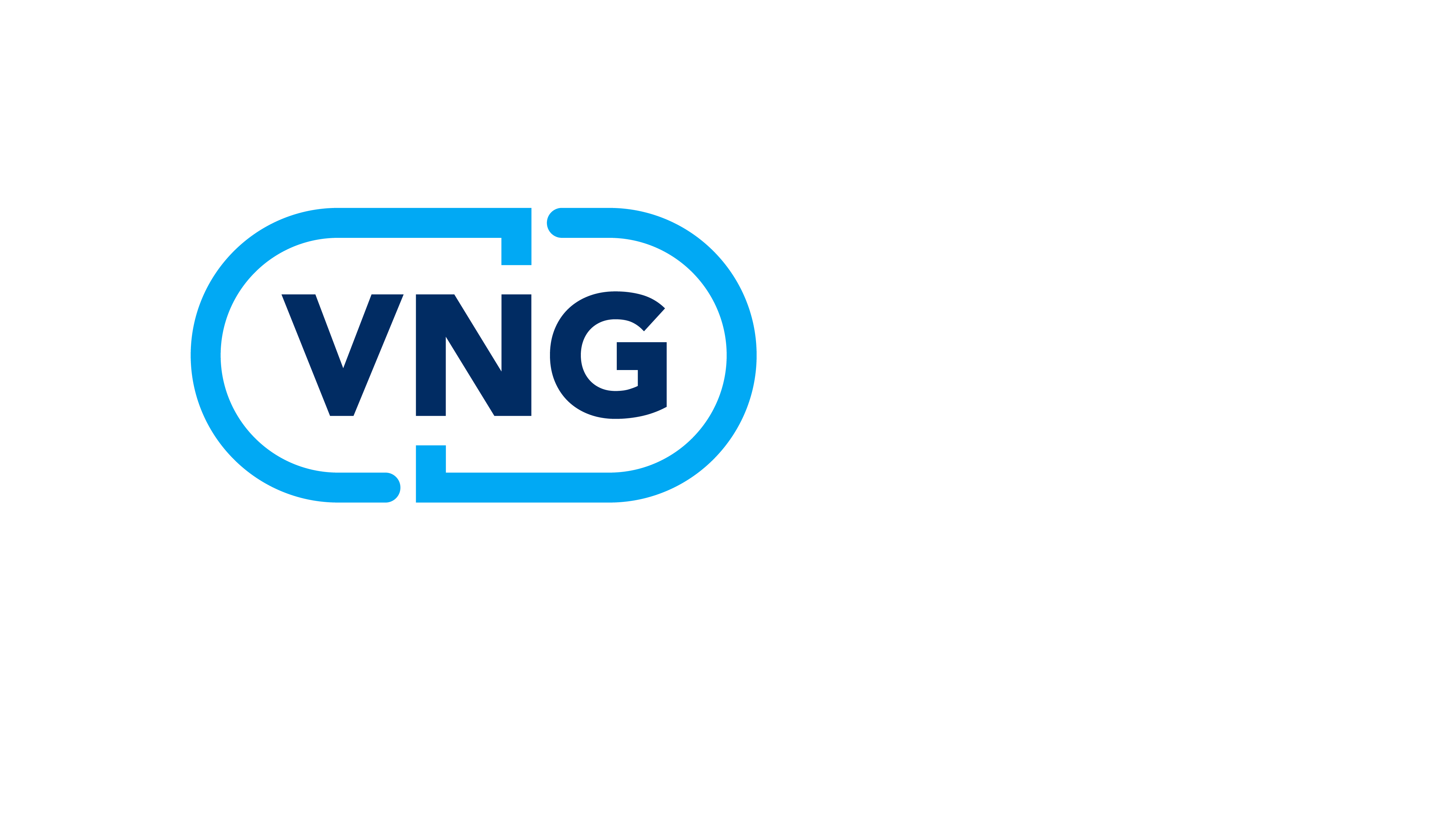 gevolgen en effecten
resultaat
organisatie
Meer focus op mogelijkheden
capaciteit: IT
Focus op belangrijke punten
Meer en andere voorbereiding
Meer structuur
capaciteit: plan
financieel intern
Geen onnodige onderzoeken
Gewenste aanpassingen tijdig in beeld
capaciteit: vergunning
Betere ontvankelijkheid vergunning
capaciteit: handhaving
leges
Snellere doorlooptijd
capaciteit: overig
Out-of-pocket kosten
Transparantie inzet
Inzet en afstemming met extern
Nieuwe rollen
Interbestuurlijke
omgevingstafel
Alle input & partijen in één overleg
kwalitatief intern
opbrengsten
positief
positief
positief
positief
Direct kennis ophalen belanghebbenden
Transparante afweging richting omgeving
Meer begrip complexiteit
Minder bezwaar en beroep
negatief
negatief
negatief
negatief
proceskwaliteit
maatschappelijk
Meer 
acceptatie uitkomst
Kwalitatiever initiatief
Integrale afweging
financieel extern
capaciteit en kosten initiatiefnemer
Meer teamgevoel
Inzicht in perspectieven collega’s
Kwaliteit van de leefomgeving
kwalitatief extern
Tevredenheid initiatiefnemer
Minder werk door stappen overslaan
Meer samen i.p.v. tegenover elkaar
Meer dialoog
Meer menselijk contact
Tevredenheid betrokkenen
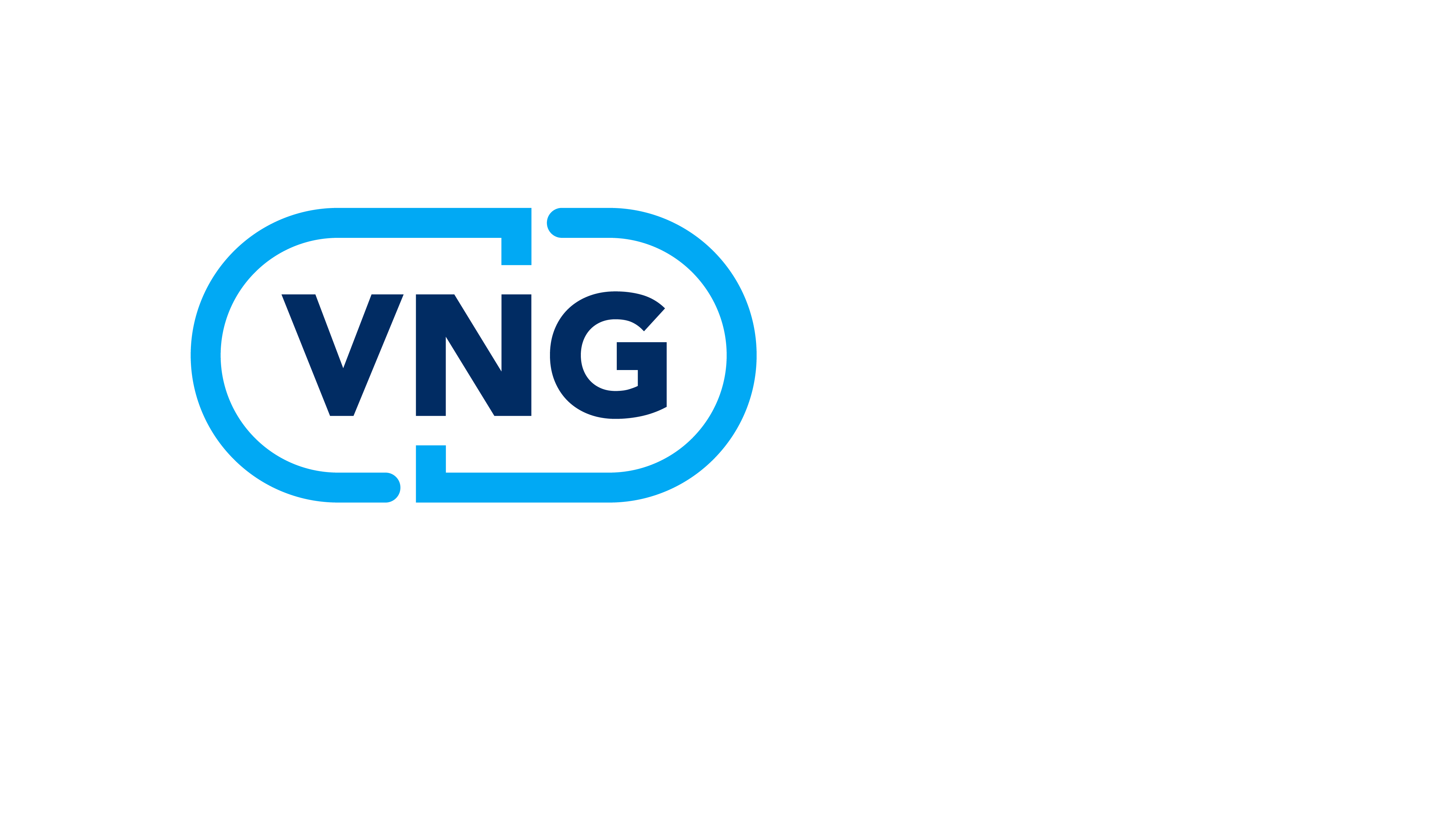 gevolgen en effecten
resultaat
organisatie
capaciteit: IT
Focus op belangrijke punten
Meer focus op mogelijkheden
Meer en andere voorbereiding
Meer structuur
capaciteit: plan
financieel intern
Geen onnodige onderzoeken
Gewenste aanpassingen tijdig in beeld
capaciteit: vergunning
Betere ontvankelijkheid vergunning
capaciteit: handhaving
leges
Snellere doorlooptijd
capaciteit: overig
Out-of-pocket kosten
Transparantie inzet
Inzet en afstemming met extern
Nieuwe rollen
Interbestuurlijke
omgevingstafel
Alle input & partijen in één overleg
kwalitatief intern
opbrengsten
positief
positief
positief
positief
Direct kennis ophalen belanghebbenden
Transparante afweging richting omgeving
Meer begrip complexiteit
Minder bezwaar en beroep
negatief
negatief
negatief
negatief
proceskwaliteit
maatschappelijk
Meer 
acceptatie uitkomst
Kwalitatiever initiatief
Integrale afweging
financieel extern
capaciteit en kosten initiatiefnemer
Meer teamgevoel
Inzicht in perspectieven collega’s
Kwaliteit van de leefomgeving
kwalitatief extern
Tevredenheid initiatiefnemer
Minder werk door stappen overslaan
Meer samen i.p.v. tegenover elkaar
Meer dialoog
Meer menselijk contact
Tevredenheid betrokkenen
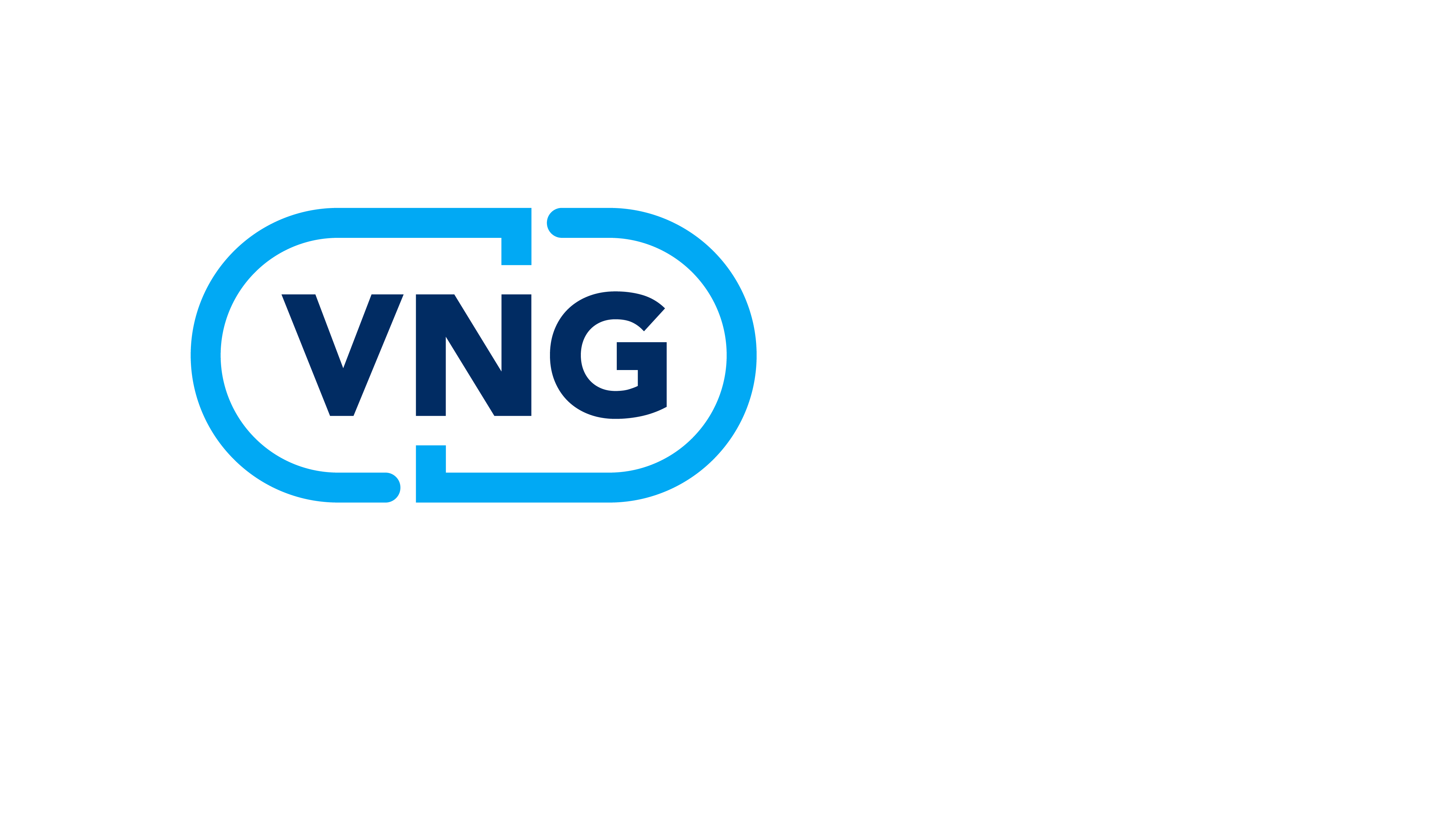 gevolgen en effecten
resultaat
organisatie
capaciteit: IT
Focus op belangrijke punten
Meer focus op mogelijkheden
Meer en andere voorbereiding
Meer structuur
capaciteit: plan
financieel intern
Geen onnodige onderzoeken
Gewenste aanpassingen tijdig in beeld
capaciteit: vergunning
Betere ontvankelijkheid vergunning
capaciteit: handhaving
leges
Snellere doorlooptijd
capaciteit: overig
Out-of-pocket kosten
Transparantie inzet
Inzet en afstemming met extern
Nieuwe rollen
Interbestuurlijke
omgevingstafel
Alle input & partijen in één overleg
kwalitatief intern
opbrengsten
positief
positief
positief
positief
Direct kennis ophalen belanghebbenden
Transparante afweging richting omgeving
Meer begrip complexiteit
Minder bezwaar en beroep
negatief
negatief
negatief
negatief
proceskwaliteit
maatschappelijk
Meer 
acceptatie uitkomst
Kwalitatiever initiatief
Integrale afweging
financieel extern
capaciteit en kosten initiatiefnemer
Meer teamgevoel
Inzicht in perspectieven collega’s
Kwaliteit van de leefomgeving
kwalitatief extern
Tevredenheid initiatiefnemer
Minder werk door stappen overslaan
Meer samen i.p.v. tegenover elkaar
Meer dialoog
Meer menselijk contact
Tevredenheid betrokkenen